6-sinf
O‘zbek tili
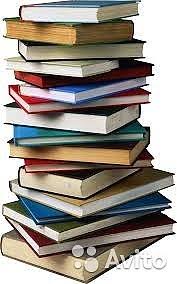 Mavzu:  Bilim - xazina

(Belgilash va jamlash olmoshlari, ularning egalik va kelishik qo‘shimchalari bilan qo‘llanishi)
Turayeva Munira Samatovna. Yashnobod tumani 231- maktab.
O‘tgan  darsda  berilgan  topshiriqni  tekshiramiz
Kitob  bizniki!
Kutubxona kitobin,
Qoravoy yirtib qo‘ydi.
-Nega yirtding?-deb Vali
Jizg‘anak bo‘lib kuydi.
-Maktabniki kimniki?
Bizniki hammaniki!
Shunday ekan, kitobni,
Ne uchun saqlamaysan?
Har kitob olgan bola
Oz-ozdan yirtaversa,
Mingta qo‘ldan o‘tganda
O‘zing aytgin ne bo‘lsa?
Yirtiq kitobni ko‘rib,
Qo‘ling sinsin demasmi?
Maktab, kutubxonalar
Kitobni olar qaydan?
Kitobga ketgan sarflar
Unardi qaysi joydan?
Qoravoy, o‘rtoq bilsang,
Bir cheti-chi seniki!
Ishchi, xizmatchi, dehqon
Peshona terisidan!
O‘z ota-onamizning
Mehnatining  izidan.
-Senga ne alam qilar,
O‘zingnikimi edi?
Maktab kutubxonasin
Kitobi-ku bu!-dedi. 
Ming birinchi bolaga
Kitob kerak emasmi?
Ota-onang mehnatin,
Hurmatlab yo‘qlamaysan.
Sen yirtgan shu kitob
Maktabniki, bizniki!
Qoravoy o‘rtoq bilsang,
Bir cheti o‘zingniki!
Turayeva Munira Samatovna. Yashnobod tumani 231- maktab.
Bilim  biz  uchun nima?
O‘qish, bilim olish insonni oddiy odamlar qatoridan yuqori pog‘onaga olib chiqadi.
Bilim olish burchimiz, 
Unga yetar kuchimiz.
Bilim xazina
Hamma  ezguliklar bilim  tufaylidir.
Bilim! Faqat bilimgina insonni ozod va ulug‘vor qiladi.
Turayeva Munira Samatovna. Yashnobod tumani 231- maktab.
Bilib oling!
Belgilash va jmlash olmoshlari ham egalik va kelishik qo‘shimchalarini olib, gapda turli vazifalarni bajaradi.  
 
      Masalan: Hammaning bir istagi bor.
                      Barchamiz muzeyga bordik.
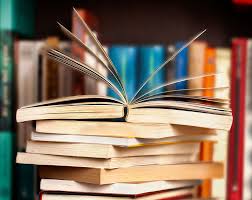 Turayeva Munira Samatovna. Yashnobod tumani 231- maktab.
6-mashq
Matnni  o‘qing
Bu maktabimiz kutubxonasi. Biz darsdan keyin sinfdoshlarimiz bilan kutubxonaga kiramiz. Har bir o‘quvchi o‘zini qiziqtirgan kitoblarni olib o‘qiydi. Menga ko‘proq sarguzasht asarlar yoqadi. Sinfdoshim Madina she’riy kitoblarni yaxshi ko‘radi. Asadbek o‘simliklar haqidagi kitoblarni olib o‘qiydi. Kutubxonachi har qaysimizga kerak kitoblarni topib berdilar. Hammamiz xursand bo‘lib uyga ketdik. Kitob – bizning eng yaqin do‘stimiz.
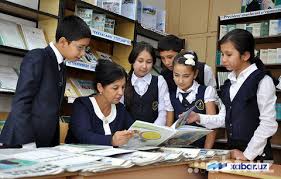 Turayeva Munira Samatovna. Yashnobod tumani 231- maktab.
Kitob biz uchun nima?
Kitob bizning - …
bilimimiz
kelajagimiz
masalahatchi
do‘stimiz
друг
советчик
знание
будущее
Turayeva Munira Samatovna. Yashnobod tumani 231- maktab.
7-mashq
Gaplarni  o‘qing. Olmoshlarning  ma’no  turi  va qo‘llanishini tushuntiring.
1. Dadam har birimizga yangi papka va yangi kiyimlar olib berdilar.
2. Maktabimizda hamma o‘quvchilarga kitoblar  beriladi.
3. Yozgi  ta’tildan  so‘ng  har  birimizni,  sinfdoshlarimiz  o‘qituvchilarimizni  sog‘inib  kelamiz.
4. O‘qituvchimiz har birimizdan yozda qanday dam olganimizni so‘radilar.
Turayeva Munira Samatovna. Yashnobod tumani 231- maktab.
8-mashq
Berilgan  so‘zlarni  to‘g‘ri  joylashtirib  gaplar  tuzing.
Til, biz, o‘zbek darslarida, gapni, har bir, to‘g‘ri, va, to‘g‘ri, tuzishni, o‘rganyapmiz, yozishni.
Devorlarida, barcha, suratlari, sinfimiz, ilingan, yozuvchilarimiz.
Darsdan, har, tanaffus, keyin, daqiqalik, bo‘ladi, besh.
Hammamiz, maktabda, singlim, she’rlarini, o‘rgangan, yoddan, har kuni, kechqurun, aytib beradi, yig‘ilganimizda.
Turayeva Munira Samatovna. Yashnobod tumani 231- maktab.
Topshiriqni tekshiramiz
Biz o‘zbek tili darslarida har bir gapni to‘g‘ri tuzishni va to‘g‘ri  yozishni o‘rganyapmiz.
Sinfimiz devorlarida barcha yozuvchilarning suratlari ilingan.
Har darsdan keyin besh daqiqalik tanaffus bo‘ladi.
Singlim har kuni kechqurun hammamiz yig‘ilganimizda maktabda o‘rgangan she’rlarini yoddan aytib beradi.
Turayeva Munira Samatovna. Yashnobod tumani 231- maktab.
Adabiy o‘qish
Kitob  xazinalar  kaliti
   Bir kishining uchta o‘g‘li bor ekan. U topgan-tutganlarini ularga taqsimlab bermoqchi bo‘lib, shunday debdi:
   - Sizlarga bir hovuch tilla, suruvdagi qo‘y-u qo‘zilar va bir dasta 
kitob qoldirmoqchiman. Kim nimani tanlaydi?
   Katta o‘g‘il o‘zini tillaga uribdi. O‘rtanchasi qo‘y-u qo‘zilarni olibdi. Kichik o‘g‘ilga kitoblar qolibdi. Katta o‘g‘il boyligini ko‘paytirish uchun oltinlarini bir savdogarga beribdi. O‘rtancha aka qo‘y-u qo‘zilarini ko‘paytirishni  o‘ylabdi. 
   Akalari “Kitobdan ne foyda?” – deb ukalarining ustidan kulishibdi. Kenja o‘g‘iI esa hamma kitobni o‘qib chiqibdi. Katta akalari kundan – kunga boyib ketaverishibdi. Shu orada yurtni  yov bosibdi.
Turayeva Munira Samatovna. Yashnobod tumani 231- maktab.
Adabiy o‘qish
Katta aka oltinlarini berishdan bosh tortgan ekan, darg‘azab bo‘lgan podsho uning oltinlarini tortib olibdi. O‘zini zindonga tashlatibdi. Kichik akasi qo‘y-u qo‘zilari bilan lashkarlarini boqishga majbur bo‘libdi. Kichik o‘g‘il: “Mening shu kitoblardan boshqa boyligim yo‘q!” – debdi. Podsho uni dorga osishni buyuribdi. Shunda vazir: “Bu bolada bir gap bor”, - debdi-da, o‘rtaga tushib bola bilan savol-javob qilibdi. U barcha savollarga aniq javob beribdi. Shunda vazir podshoga:
Bu ko‘p kitob o‘qigan donishmand bola ekan. Agar uni o‘ldirsangiz, lan’atga qolasiz, - debdi.
Podsho uni qo‘l ostidagi hududlardan biriga boshliq etib, tayinlabdi. Yigit kitoblardan olgan bilimi bilan ish tutib, yurtda adolat o‘rnatibdi.
Turayeva Munira Samatovna. Yashnobod tumani 231- maktab.
Lug‘at
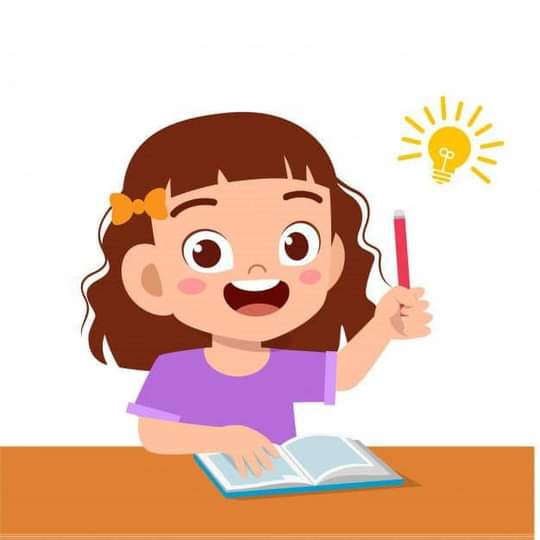 adolat – справедливость
topgan-tutgan - находка
darg‘azab bo‘lmoq – разозлиться
Turayeva Munira Samatovna. Yashnobod tumani 231- maktab.
Topshiriq
Rasmlar o‘rniga kerakli so‘zni qo‘yib, maqollarni to‘ldiring.
……. bilim bulog‘I,
                                 O‘quvchining o‘rtog‘i
…….   odobi bilan aziz.
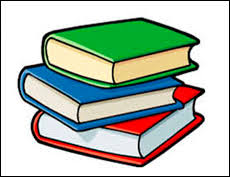 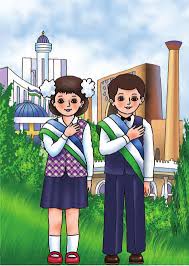 Kitob
Bola
Bilim - …….
Kitob - boylik.
Ilmsiz  bir  yashar,
                                   Ilmli   ……    yashar.
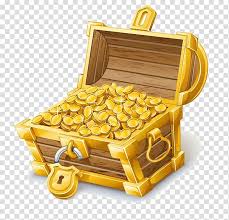 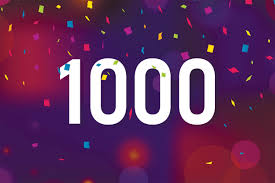 xazina
ming
Turayeva Munira Samatovna. Yashnobod tumani 231- maktab.
Mustaqil bajarish uchun topshiriq
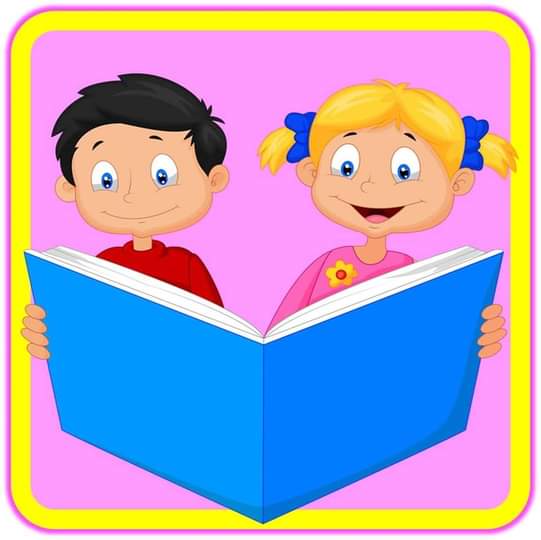 Bilim haqida maqollar yozing.
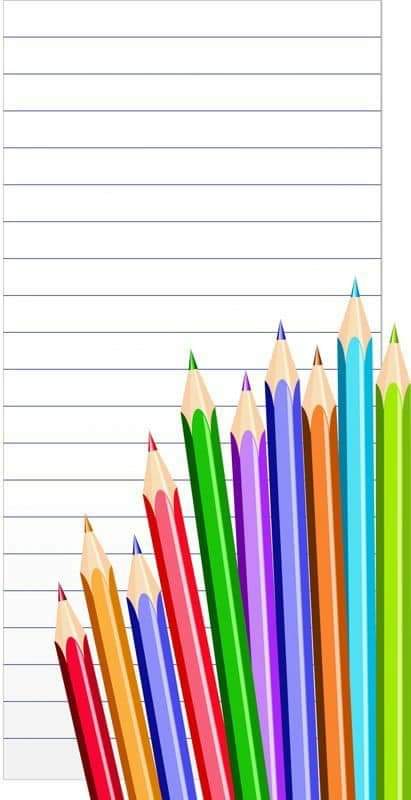 Turayeva Munira Samatovna. Yashnobod tumani 231- maktab.